PREPOSITIONS
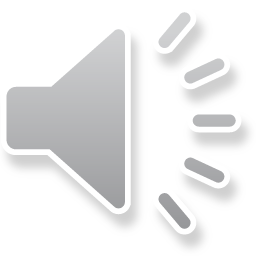 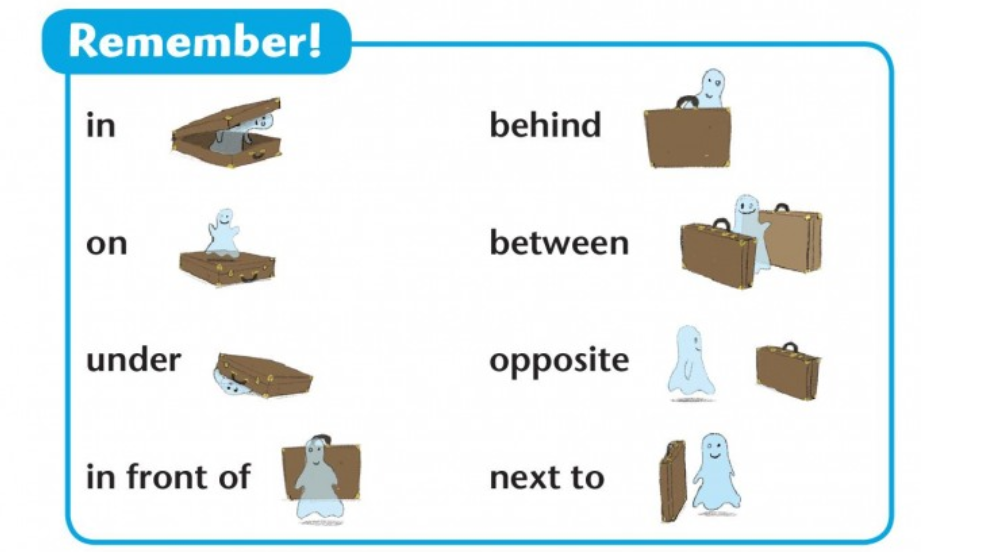 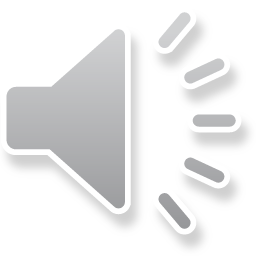 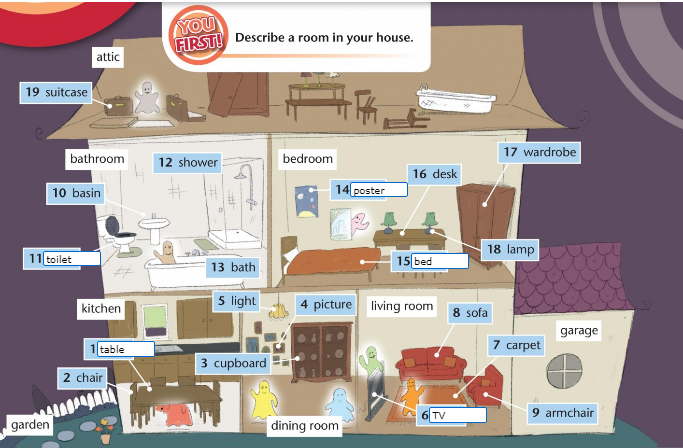 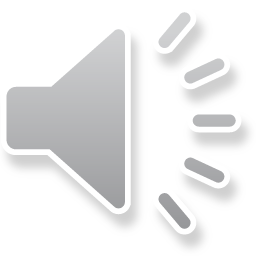 WORKBOOK p. 12/2
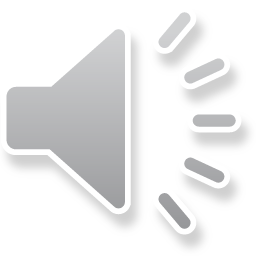